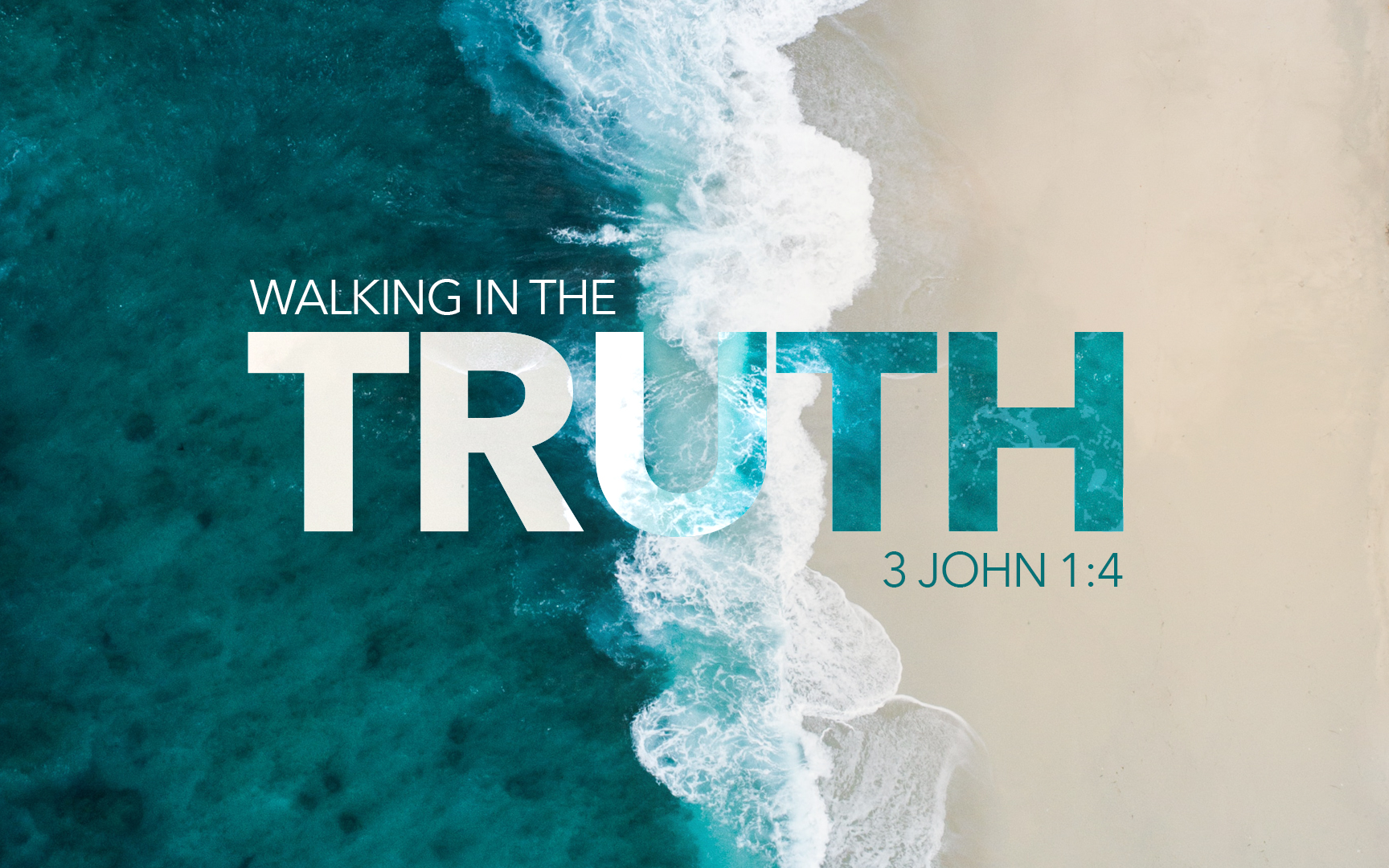 Walking in the Truth
[Speaker Notes: Last week we introduced the idea of walking in the truth.


Truth is one of the most valuable things we can possess.


Truth can help you say the RIGHT THING at the RIGHT TIME.
Truth can give you POWERFUL HOPE even when things are really hard.
Truth can protect you from making a TERRIBLE choice.

It is nearly impossible to overstate the importance and value of TRUTH.  


BUY Truth and Sell it not. Prv 23:23]
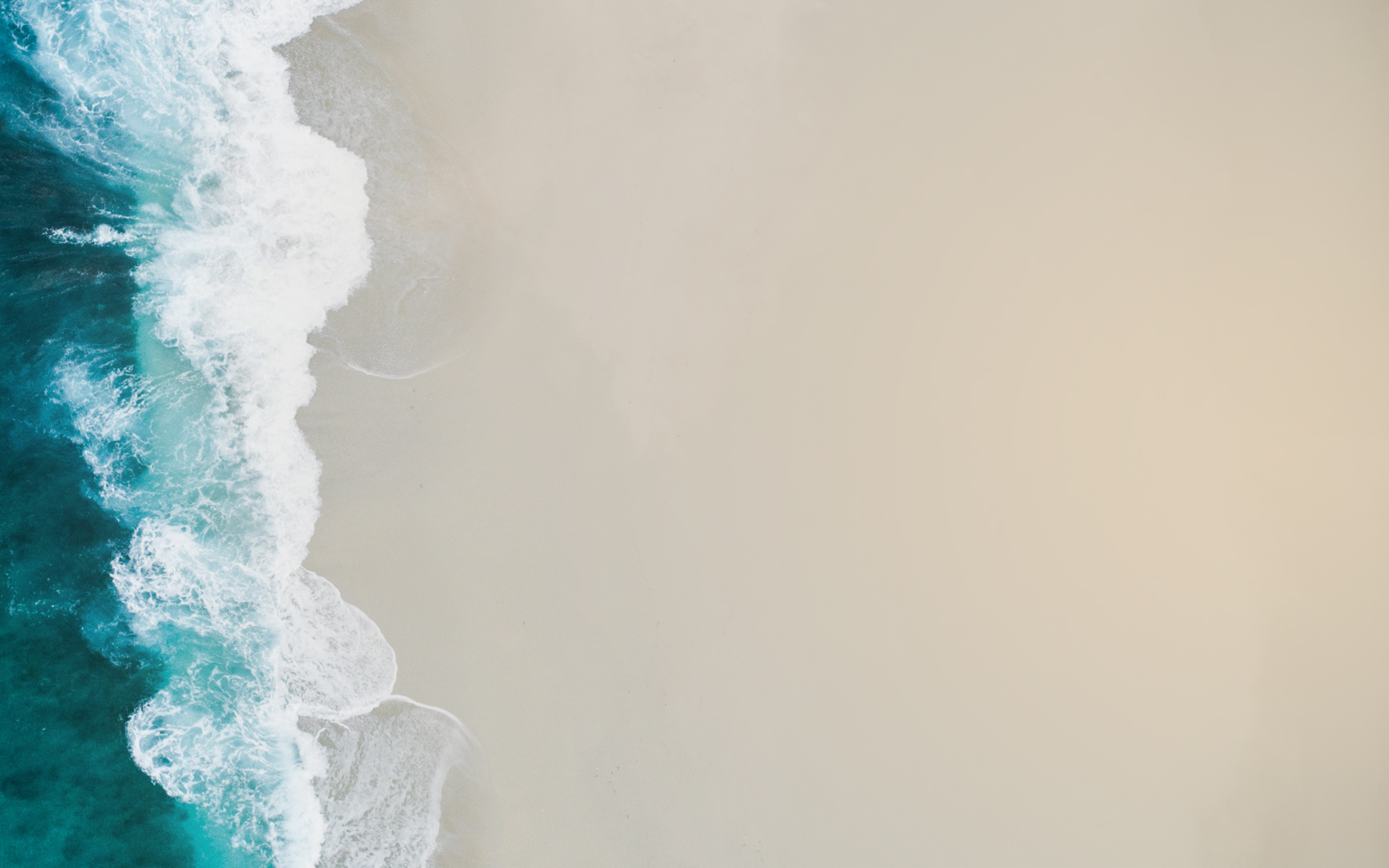 Last Week
The Concept of Truth
Truth In The Local Church
Truth In Real Conversations
01
02
03
04
Truth In My Life
Today
The Truth About
TRUTH
Truth is that which corresponds to reality.
Truth can be stated propositionally.
Truth about morality is determined by God, not culture.
Truth is provided by God.
[Speaker Notes: 4 Big Ideas from last week about Truth…



Luke – he is wealthy, educated, well-traveled.  A serious student, and demands evidence.

Truth Can Be Investigated & Known.]
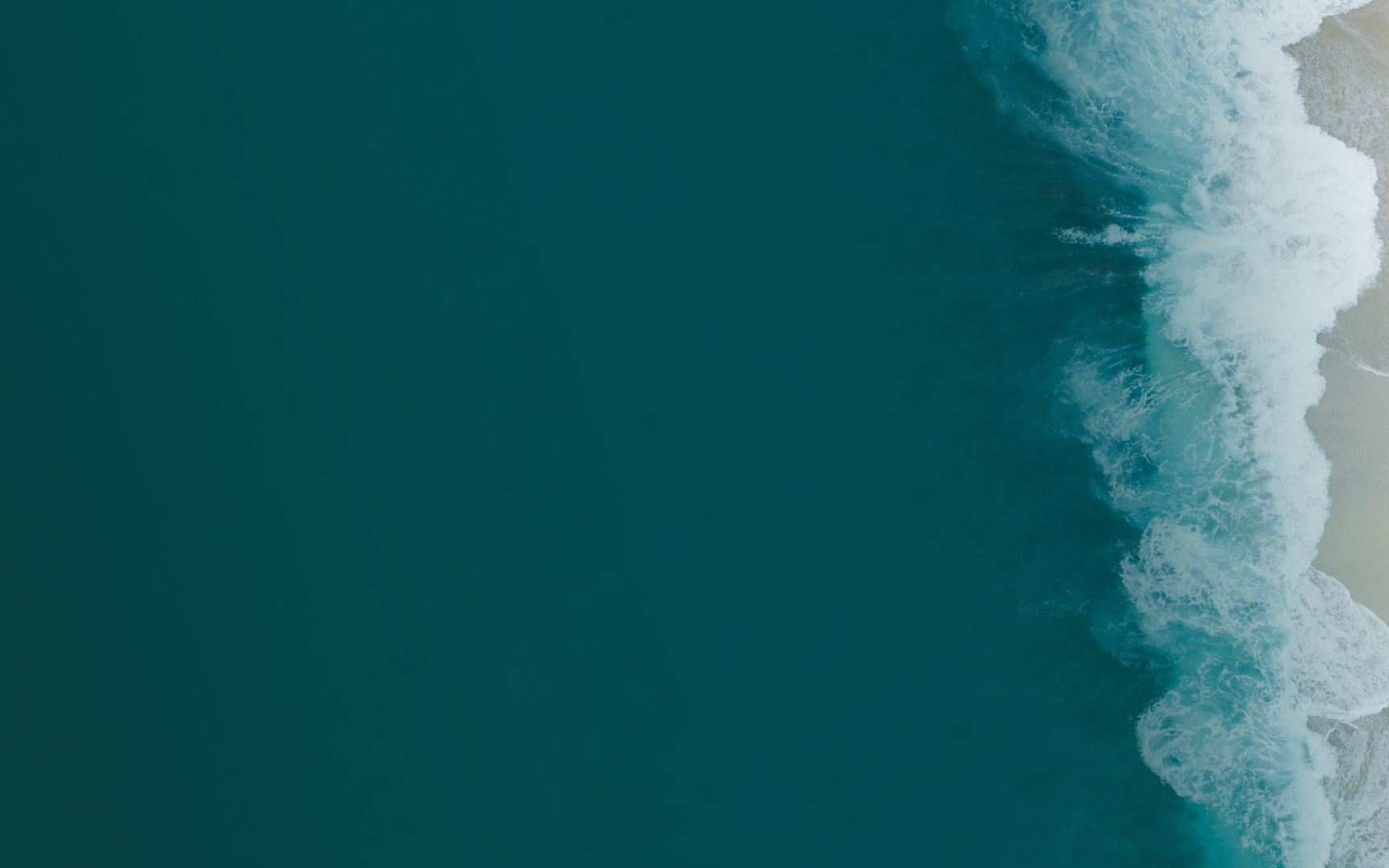 TRUTH
Is Foundational To Our Mission.
1 Timothy 3:15, 3 John 1:8
Builds Christians with Strong Convictions.
Ephesians 6:14, Titus 1:10-14, 2 Timothy 4:4
Reflects Our Loyalty to Jesus.
Revelation 2:2, 14-15, 20
Sets Us Apart From A Lost World.
John 17:16-19
In The Local Church
[Speaker Notes: Truth makes a local CHURCH DISTINCTIVE…

MISSION: How we worship, the good news we preach, the pattern we follow. Truth in the Local church makes us a place of healing, etc…. 3 John 1:8 – fellow workers in the truth. Truth determines who we are partners with.


STRONG CONVICTIONS:  Part of our Armor for spiritual battles! STRONG CONVICTIONS –  “contend for the faith…”. Belt of Truth.


Builds Christians Who Do Not Compromise.
Builds Christians Who Will Not Conform To The World.

LOYALTY
Revelation 2:2 – Need to test what is taught.
Rev. 2:14-15 – Reject worldly teachings…
COMPROMISE – 2:20…they’ve let Jezebel come in.
CONFORM – Lukewarm Laodocea…]
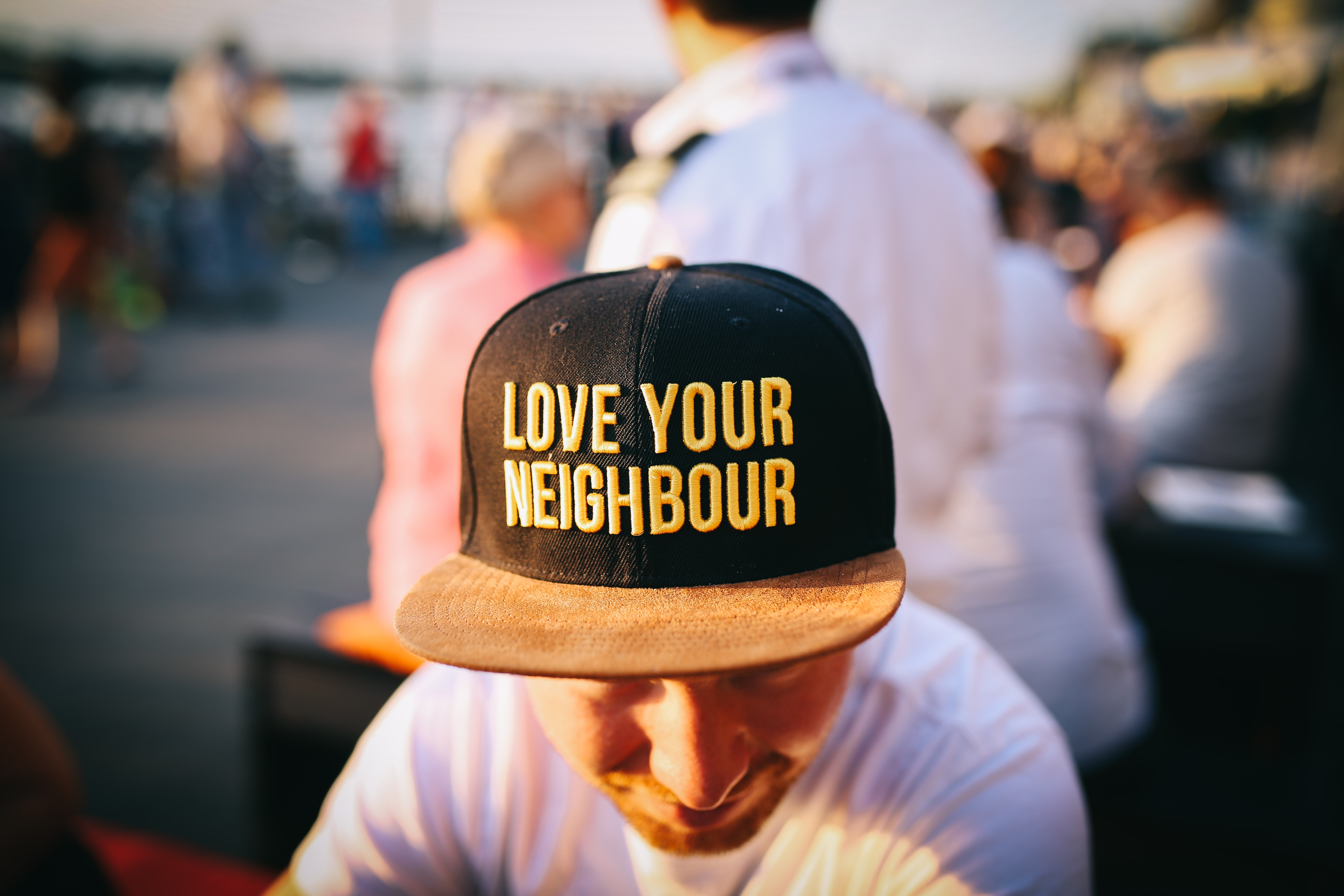 [Speaker Notes: So what does this do to our relationships… ?]
M O R A L    V A L U E S
Real Conversations About
TRUTH
WE CAN EXPECT…
•  Interest In Moral Values
81%
P E W   R E S E A R C H    C E N T E R
J U N E   2 1,  2 0 2 3
[Speaker Notes: So how will we take this message of truth out into real conversations…

SONS OF ISSACHAR KNEW THE TIMES…. 1 Chron. 12:32… We need to know the times we live in as well… 32 Of the sons of Issachar, men who understood the times, with knowledge of what Israel should do, their chiefs were two hundred; and all their kinsmen were at their command. 

TOP NATIONAL PROBLEMS… 5,115 Citizens

What can you get 80% of americans to agree on?  I would say almost nothing!  The truth is that 81% of Americans agree that we have a serious problem regarding Moral Values in the US today!

Moral Problems:  Everything from Abotions to Fossil Fuels falls under this.

Combined results of those who said “very big” or “moderately big” problem. (Top 16 Problems…Everything from the cost of healthcare to immigration, racism, and quality of public schools.)

#1 – Inflation
#5 – Gun Violence
#8 – Moral Values
#11 – Climate Change

My point is – There are even more people concerned about the MORAL VALUES in our nation than there are climate change!  Only a slightly smaller percentage than Gun Violence – so this is on people’s minds!

So you know the exact breakdown: 54% said it is a very big problem and 27% said it is a moderately big problem.]
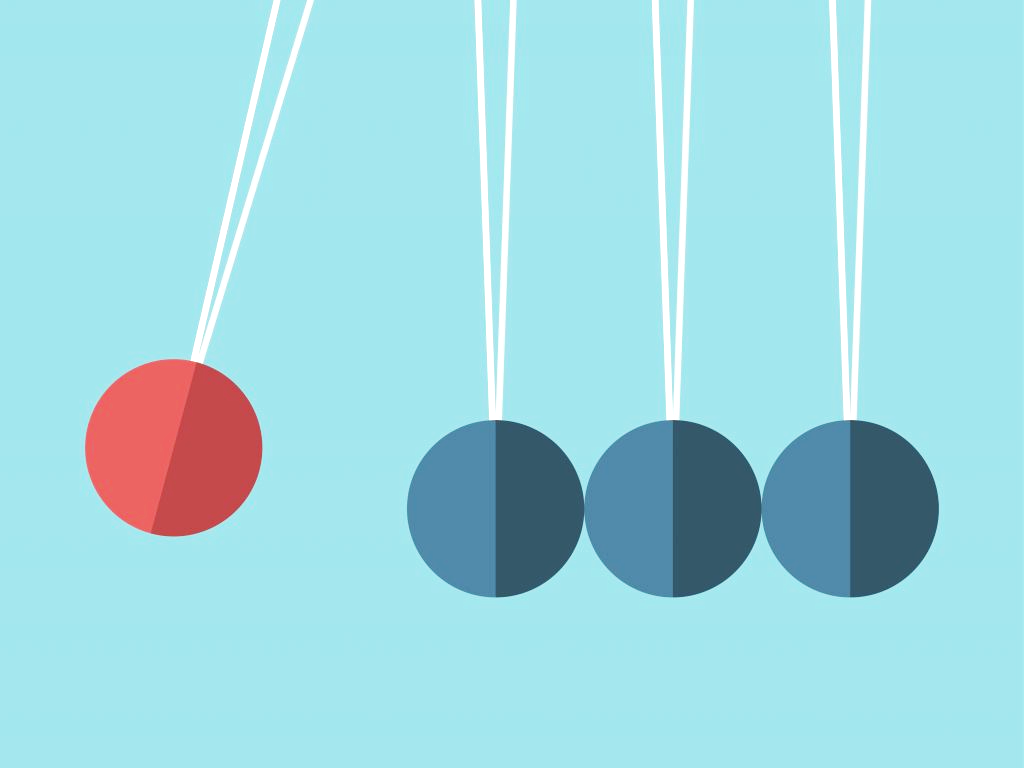 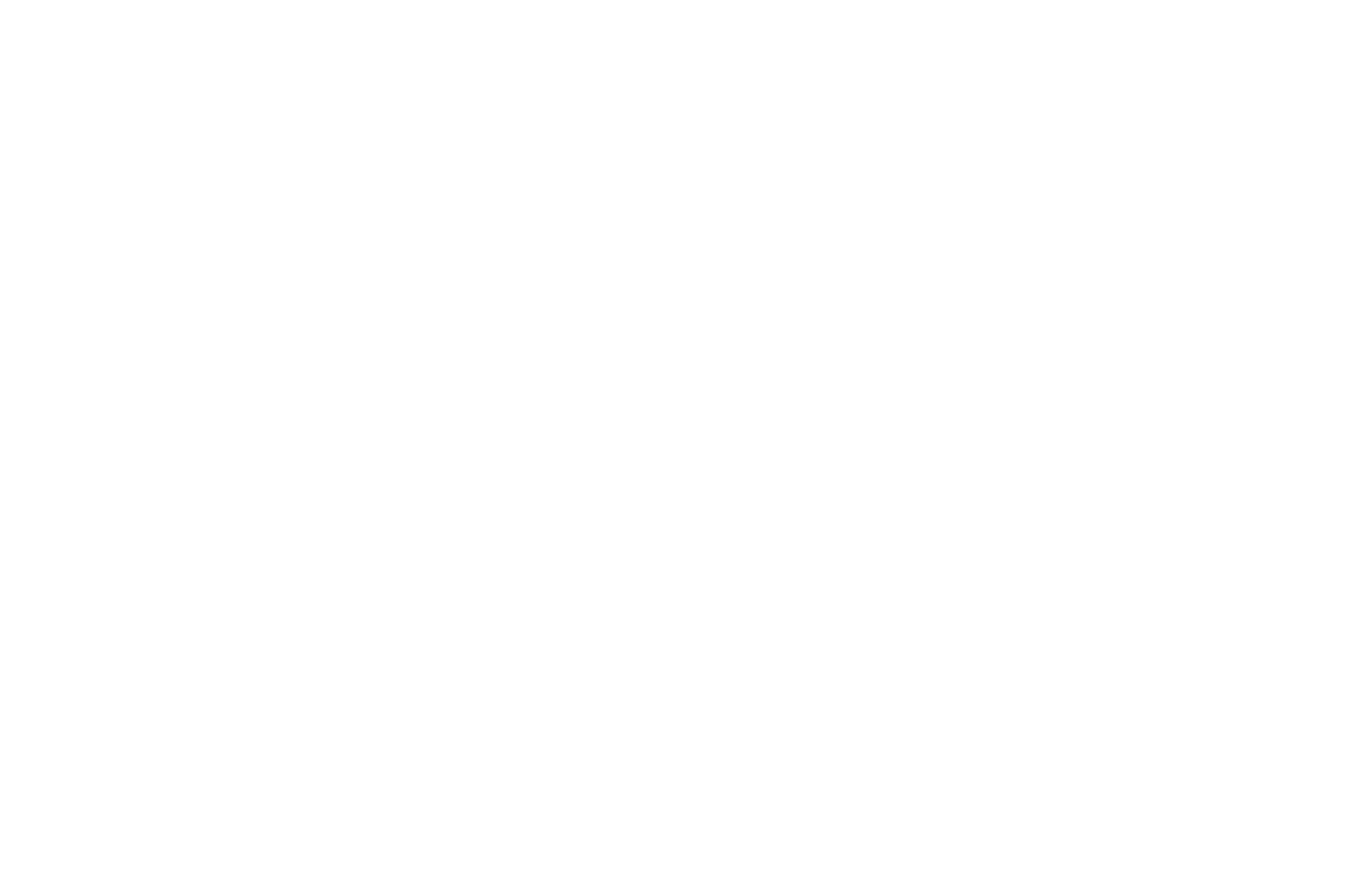 TRADITIONAL
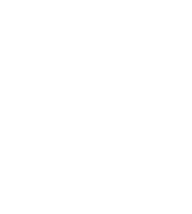 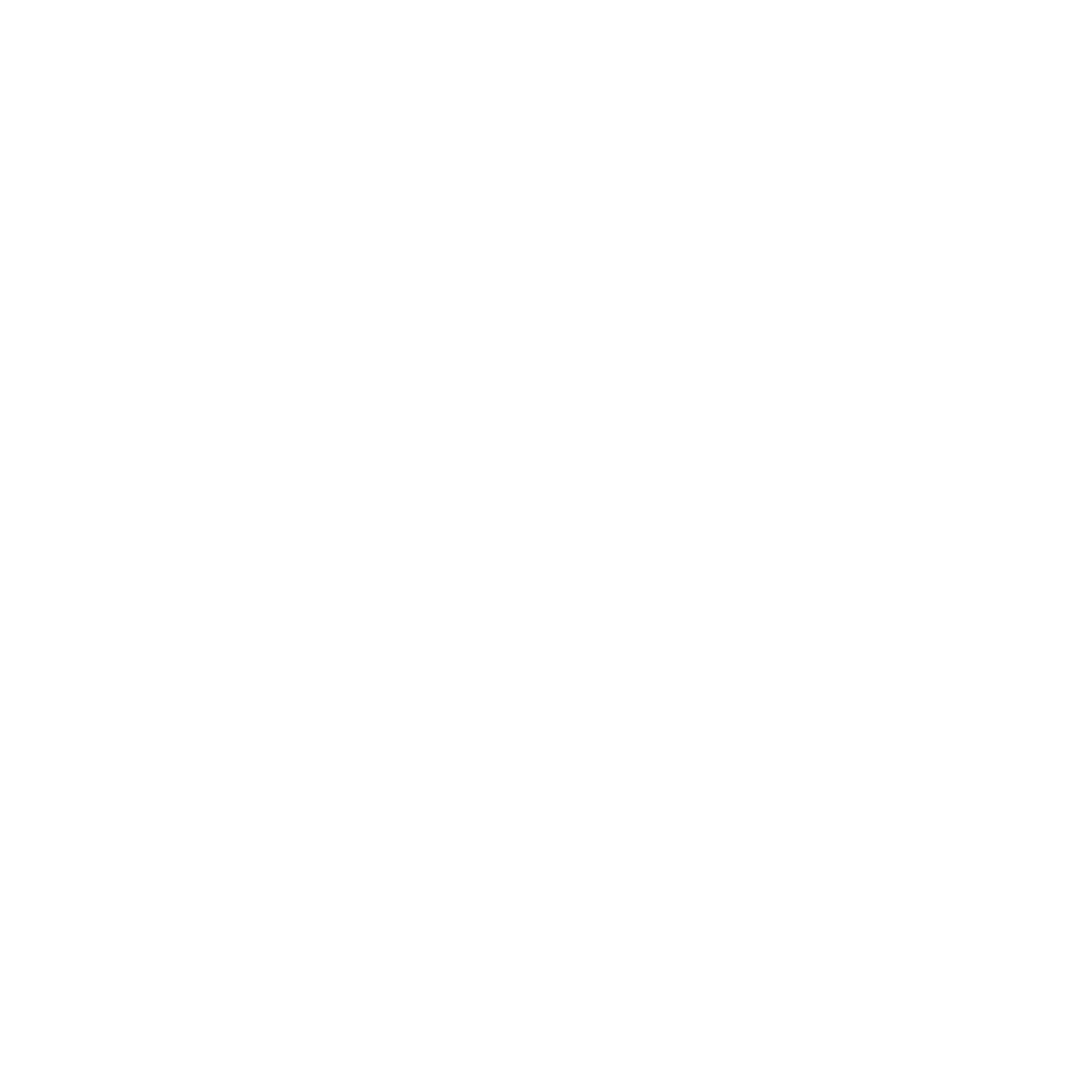 Real Conversations About
TRUTH
WE CAN EXPECT…
MODERN
POSTMODERN
•  Interest In Moral Values
“believes in relativism, but he’s not satisfied with it, he yearns for truth. We see the oscillation.”
•  Oscillating Between Views
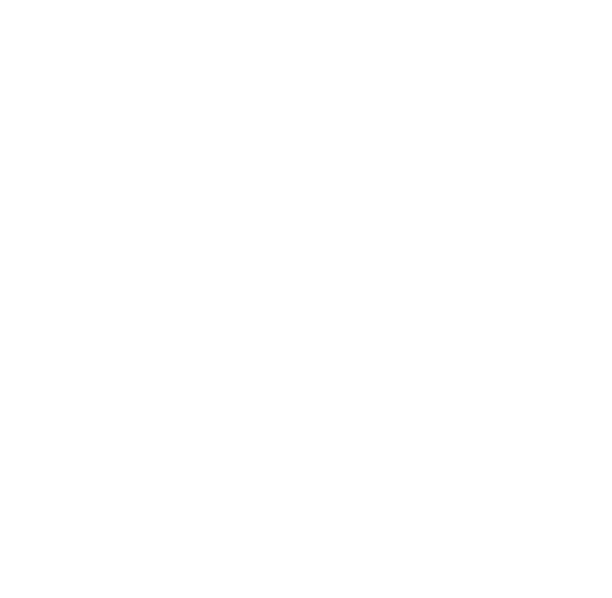 METAMODERN
[Speaker Notes: Francis Shaeffer tells the story of sitting at a café with a young physicists excited about his research in gravity and electromagnetism…. He says, your colleagues have come to believe that the universe is nothing more than billions of particles in a cold and meaningless existence… so how can they go home and love their wives and children and even pets?

The young man replied – oh, that’s easy – they live in a dichotomy.  Each day they travel a bridge of mental convienence between what they believe about the universe, and how they feel about the people around them.  Friends, what a broken and sad way to live!!

To go back and forth across an imaginary bridge spending half of your life as if one set of facts were true – and the other half as if a totally contradictory set of facts were true.  That’s a recipe for a mental breakdown!  When you recognize the TRUTH of God’s word, that artificial mental construct is no longer necessary!


Politically – people jump way back and say – the Government should take care of that.
Healthcare – people jump back and say – I just want to follow the science.
Sexuality – people jump back to postmodern views - I think this… I think that…]
SUSTAINABILITY
EQUITY
CONNECTION
Real Conversations About
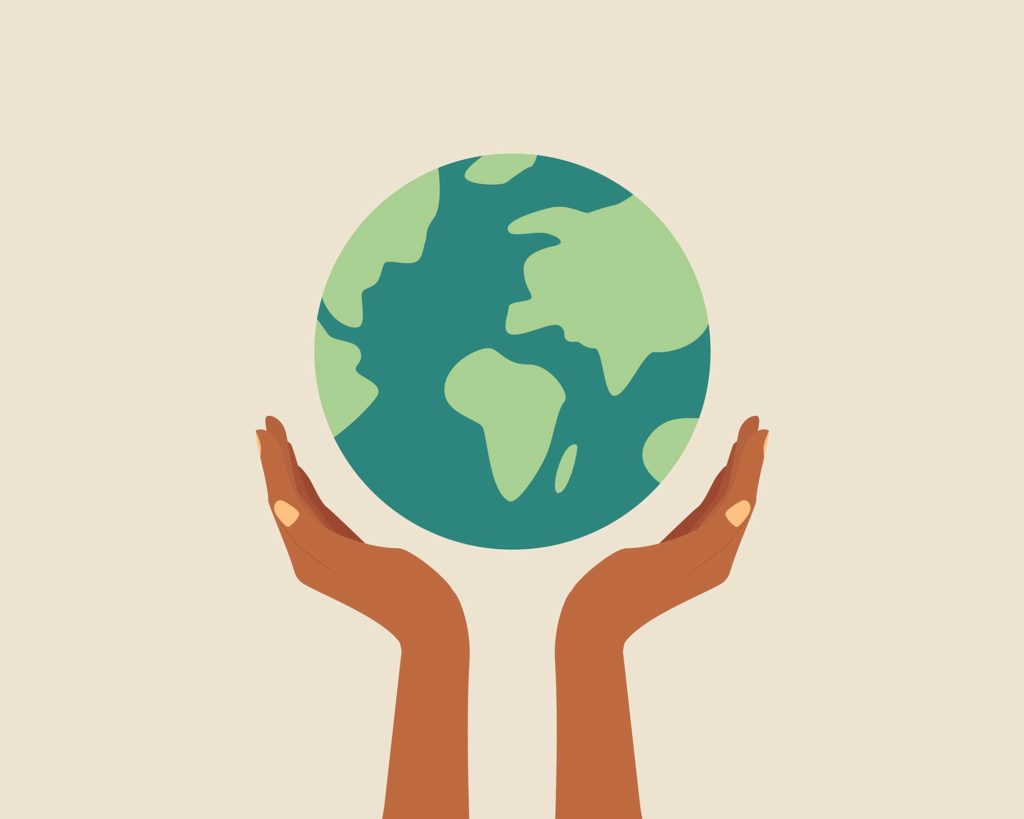 TRUTH
WE CAN EXPECT…
•  Interest In Moral Values
•  Oscillating Between Views
•  Problem-Driven Priorities
[Speaker Notes: Generation responding to shortcomings of previous approaches…

Too many screens.
Too big of a wealth gap.
Too many minorities overlooked or mistreated…
Too much isolation.
Etc…

Plus all the “Crisis”

Financial Crisis
Ecological Crisis
Mental Health Crisis


* I hope you notice this is a very CARING generation.  They are hungry for PRAGMATIC SOLUTIONS….]
“Elijah came near to all the people and said, “How long will you hesitate between two opinions? If the Lord is God, follow Him; but if Baal, follow him.” But the people did not answer him a word.”- 1 Kings 18:21
Real Conversations About
TRUTH
WE CAN EXPECT…
•  Interest In Moral Values
•  Oscillating Between Views
•  Problem-Driven Priorities
[Speaker Notes: WE should expect these 3…

We should also remember that the Bible covers thousands of years of history and we are not the first nation to face a period of history like this.

Teens & Up – please, please DO NOT play around like this.

You KNOW that Jesus is no ordinary guy.  He is the Son of God and Savior of the world.  NO ONE can do what he did, without being Divine!]
Real Conversations About
TRUTH
Connect truth & time to make the long-term benefits clear. (John 16:5-6)
[Speaker Notes: Share facts – about fulfilled prophecy, and the reliability of the Bible, and the witness to the resurrection, and the archeology.  Share facts - but there’s more to being pursuasive than just being RIGHT.  

Truth can feel completely counter-intuitive until enough time passes.

Some of the hardest conversations, start to make a lot more sense, once we connect truth and time.

In the moment, it is hard to hear.
In the moment, we don’t like the demands.
In the moment, it’s not what we were hoping.

But in the long-run – I’m glad I was told the truth, and I this is opening the door to something better.

So many temptations are at the strongest in the heat of the moment.
So many lessons are hard to see when we are young.

John 16:7 - None of the apostles would initially accept this.

Counter-Intuitive… The end of this relationship is good for you… It’s the story of Mary Poppins leaving.

Counter-Intuitive… Maximum freedom comes with limits.  

We’ve all been heartbroken by someone struggling with an additction.  Zero limits, actually leads to devastating results. It’s freedom that becomes slavery.  Freedom that becomes a prison.

Counter-intuitive… Trying to make everyone happy makes no one happy.]
Real Conversations About
TRUTH
Describe how truth creates the most meaningful connections.(1 John 1:1-4)
[Speaker Notes: When we are facing a mental health crisis, and we are all spending way too much time in front of a screen – there is a powerful point to be made about the ability of the truth to create relationships that are deeper, more meaningful, and more stable than the shallow friendships so many people are stuck in.

Help people see that what they THINK they are missing is friends, but what they are actually missing, is CONCRETE truth – and relationships flow out of this.

Truth opens the door to progress!


John emphasizes the things HE and the other apostles have SEEN and HEARD.  These are grounded in REALITY.    This is reliable testimony from first hand eyewitnesses!

Truth builds common world view, common priorities, common concerns, and common hope!  It builds trust and devotion.]
Real Conversations About
TRUTH
Ask questions about truth that distinguish between cultural ideas and personal conclusions. 
(Matthew 16:13-16)
[Speaker Notes: Truth elevates the conversation to the most critical issues!


Questions that challenge the cultural story and compliment the intelligence of others at the same time.

You don’t just blindly accept what everyone else is saying do you?

Explore why we reach a different conclusion!]
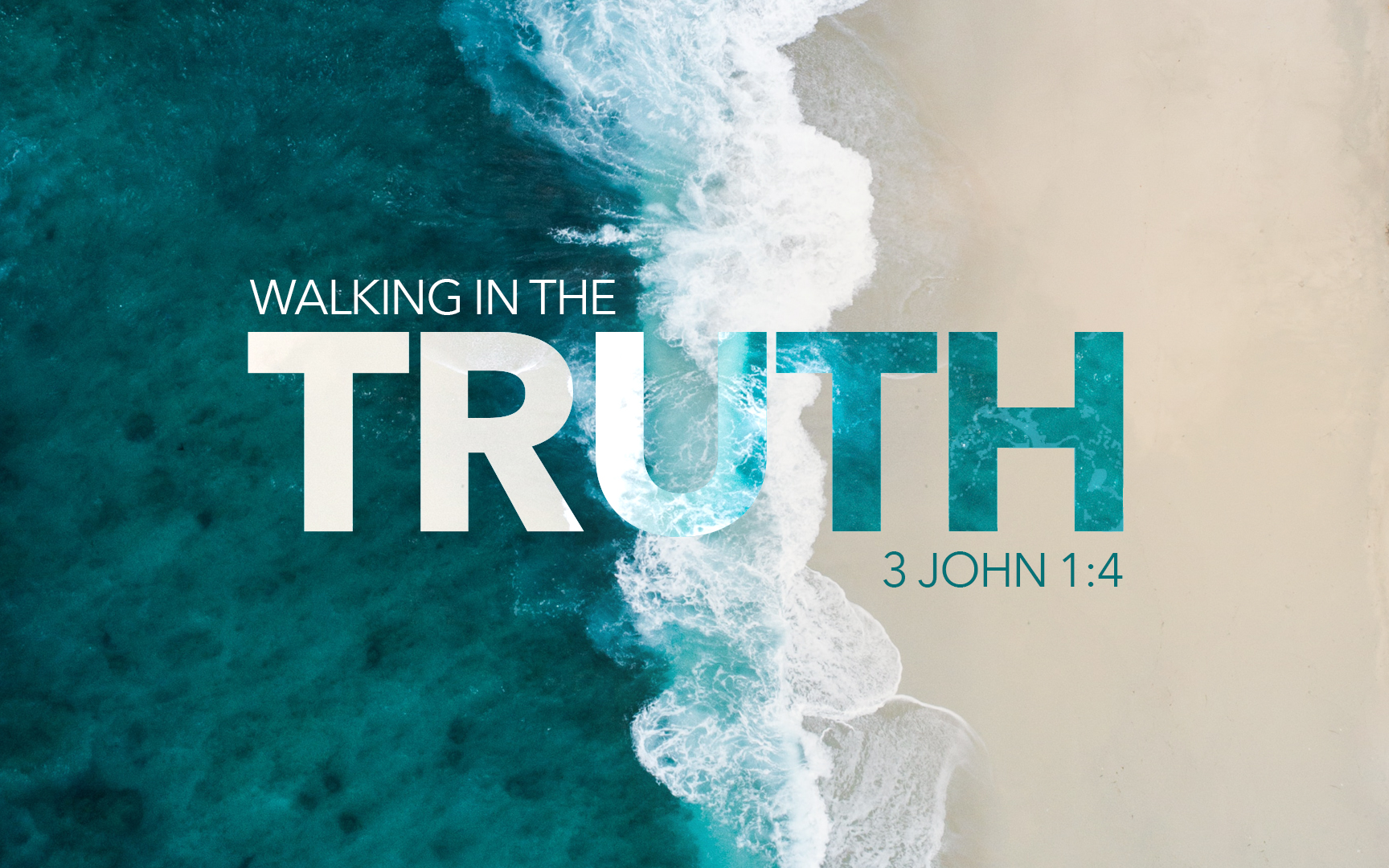 Walking in the Truth
[Speaker Notes: Isn’t it time for you to begin walking in the TRUTH?

Do you know who Jesus is?  Do you know that you need His grace and forgiveness for the sins you’ve committed?

Remember what Elijah asked…

“Elijah came near to all the people and said, “How long will you hesitate between two opinions? If the Lord is God, follow Him; but if Baal, follow him.” But the people did not answer him a word.”- 1 Kings 18:21]